Projet B Par: Rémi Côté
I  nfections
T  ransmises
S  sexe
S  ang
Morpion
Autre nom: Phitriase pubienne 
Nom scientifique: Phtirius pubis
Type d’organisme: Arthropode
Symptôme: Sa gratte, sa pique
Traitements: Crème, champoing…
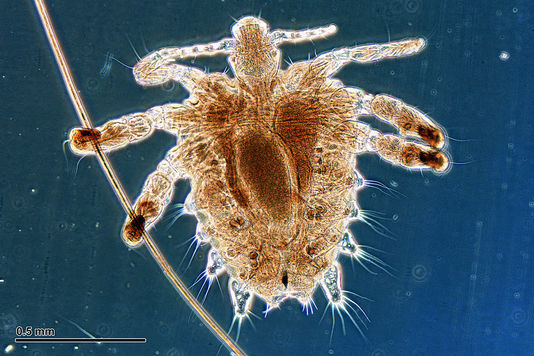 Verrues
Autre nom: Virus du papillome humain
Nom scientifique: VPH
Type d’organisme: Virus
Symptôme: Condylomes
Traitements: Cryothérapie (azote liquide), crèmes.
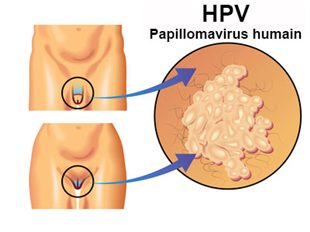 Herpès génital
Autre nom: Feu sauvage
Nom scientifique: VHS-II 
Type d’organisme: Virus
Symptôme: Des galles, des feux sauvages
Traitements: Antiviraux
Image Herpès
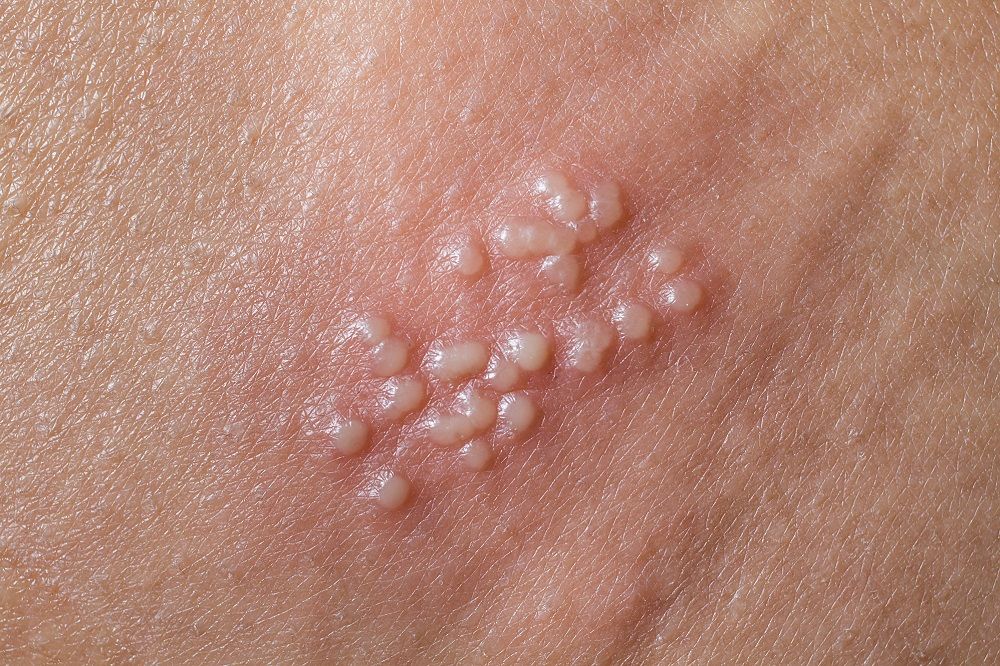 Trichomonas vaginalis
Autre nom: Vaginalite
Nom scientifique: Trichomonas vaginalis
Type d’organisme: Règne des prostites
Symptôme: Infections, odeurs 
Traitements: Antibiotiques
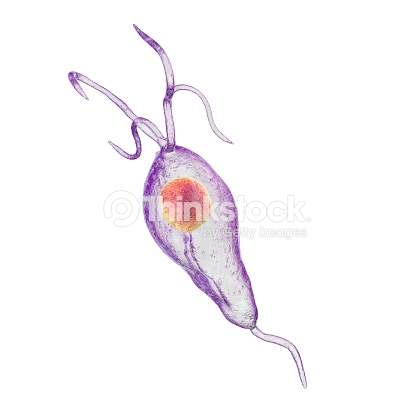 Hépatite B
Autre nom: Jaunisse
Nom scientifique: VHB
Type d’organisme: Virus
Symptôme: Jaunissement
Traitements: Aucun
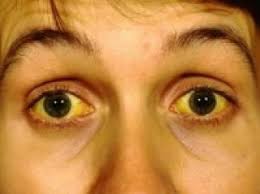 Sida
Autre nom:Virus de l’himmuno-deficiance humaine
Nom scientifique: VIH
Type d’organisme: Virus
Symptôme: Perte de poid
Traitements: Trithérapie
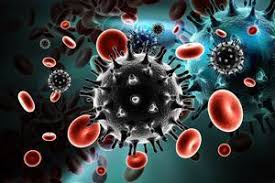 Chlamydia
Autre nom: Clame
Nom scientifique: Chlamydia Trachomatis
Type d’organisme: Règne des monères
Symptôme: Infection
Traitements: Antibiotique
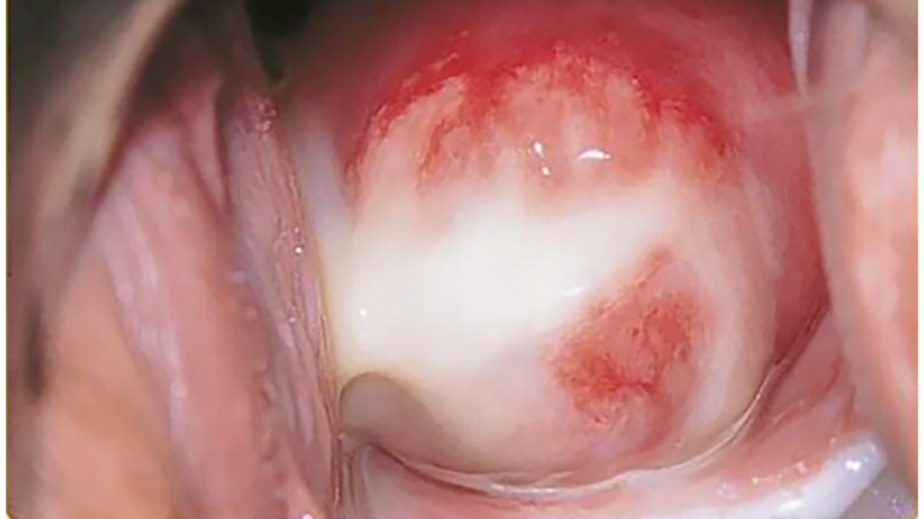 Gonorrhoeae
Autre nom: Chaude pisse
Nom scientifique: Neisseria gonorrhoeae
Type d’organisme: Règne des monères
Symptôme: Brulures en urinant
Traitements: Antibiotiques
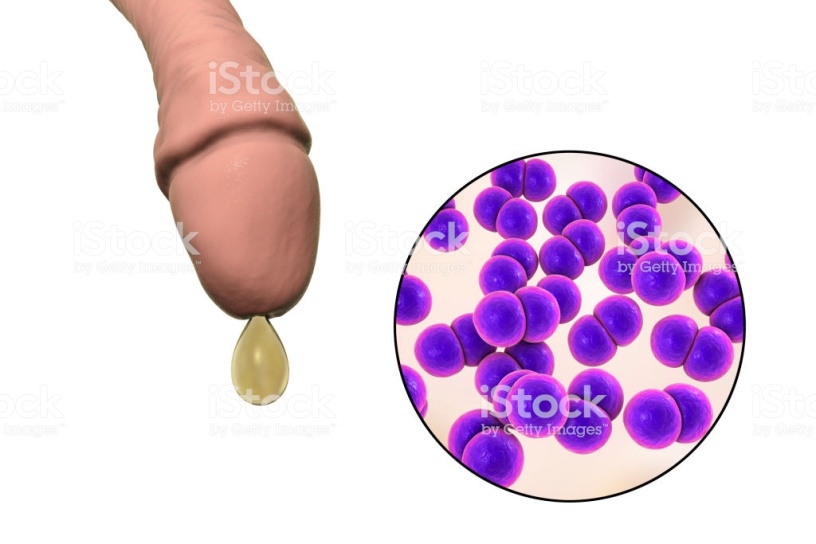 Syphilis
Autre nom: La petite vérole
Nom scientifique: Treponema pallidum
Type d’organisme: Règne des monères
Symptôme: Petite gâle
Traitements: Antibiotiques
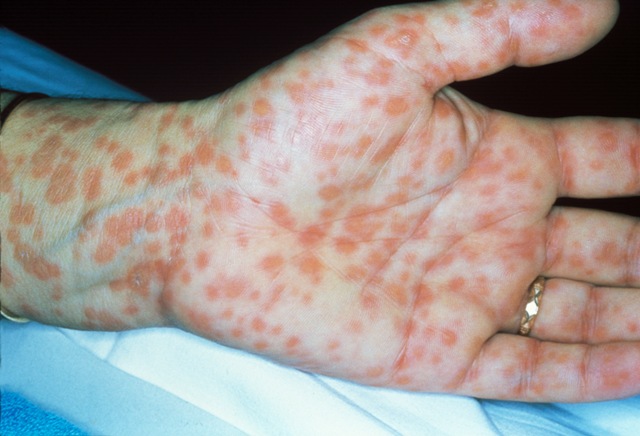